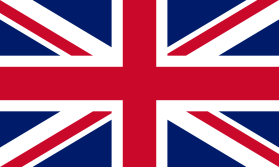 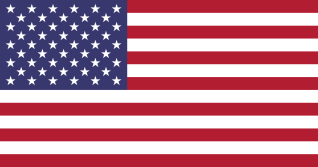 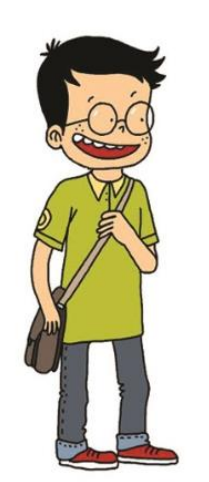 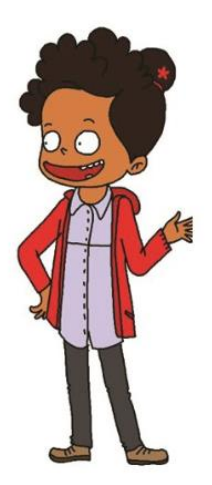 NIVEAU 2
1- My Home
2- Family
Step 2
Tongue Twister
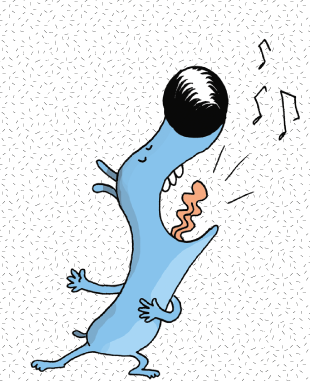 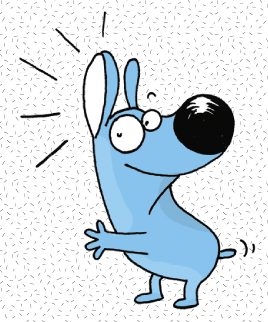 I scream, you scream, we all scream for ice cream!
1.2 Family – Step 1
What’s missing ?
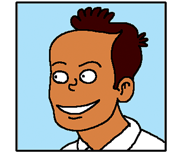 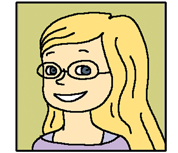 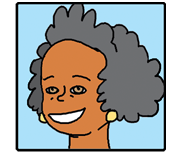 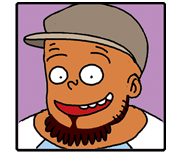 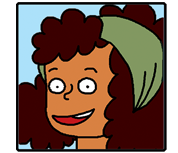 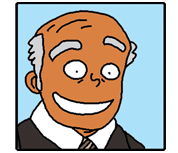 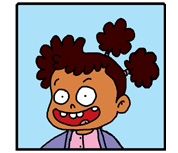 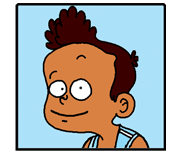 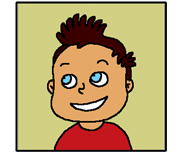 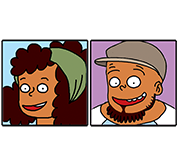 1.2 Family – Step 1
What’s missing ?
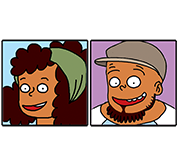 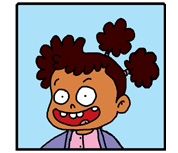 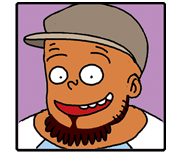 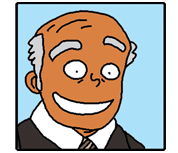 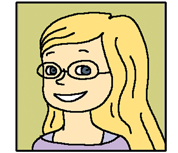 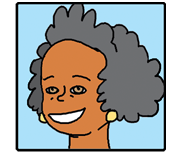 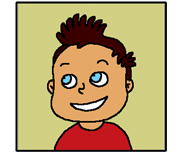 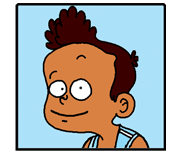 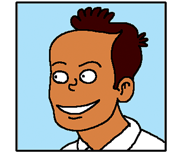 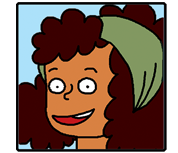 1.2 Family – Step 1
What’s missing ?
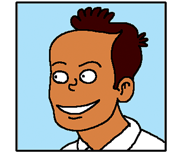 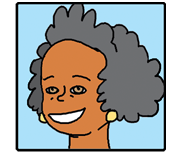 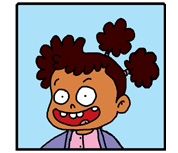 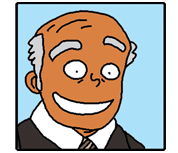 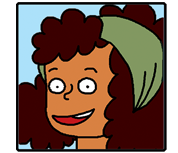 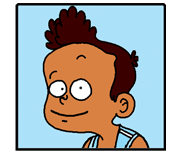 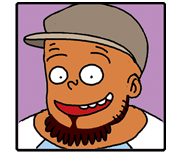 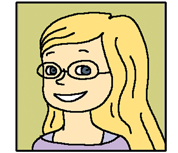 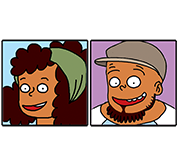 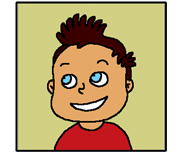 1.2 Family – Step 1
What’s missing ?
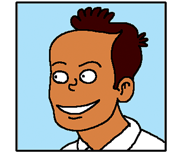 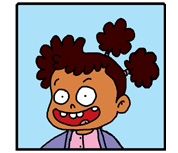 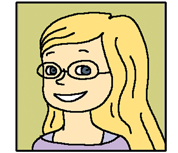 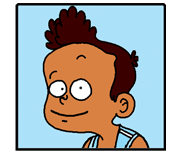 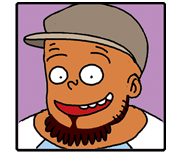 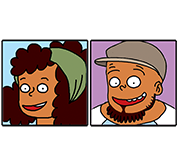 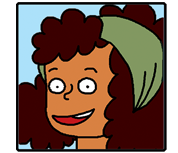 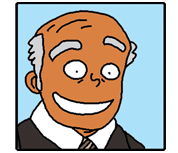 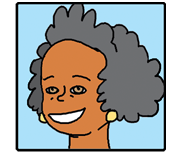 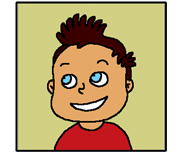 1.2 Family – Step 1
What’s missing ?
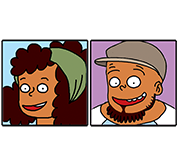 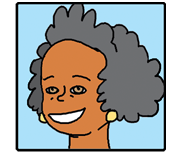 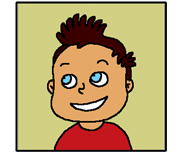 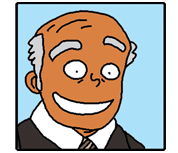 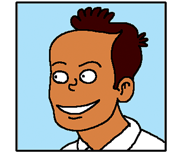 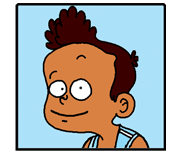 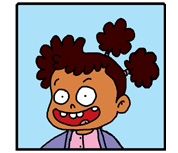 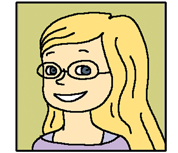 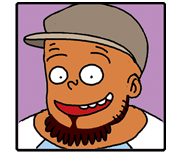 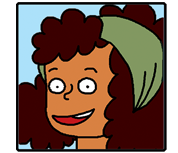 1.2 Family – Step 1
What’s missing ?
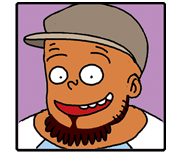 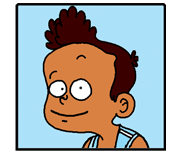 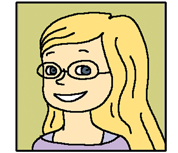 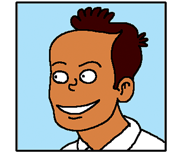 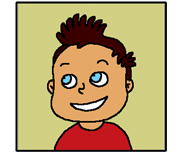 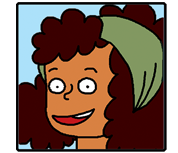 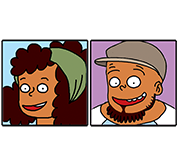 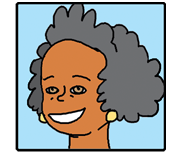 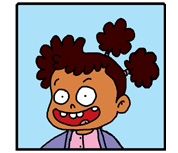 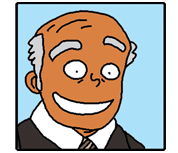 1.2 Family – Step 1
What’s missing ?
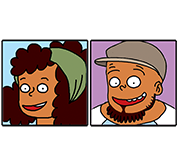 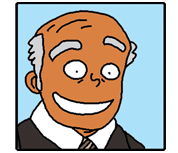 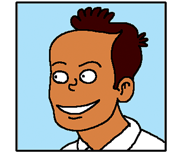 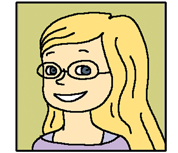 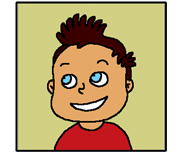 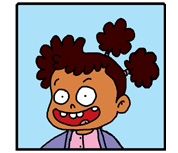 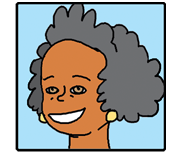 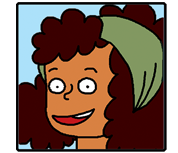 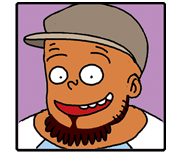 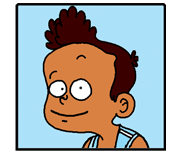 1.2 Family – Step 1
What’s missing ?
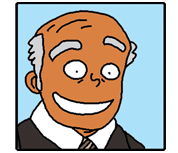 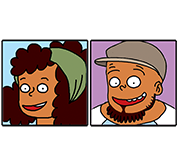 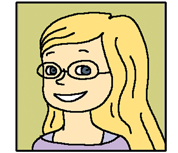 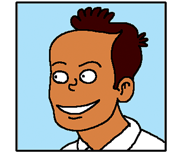 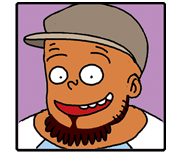 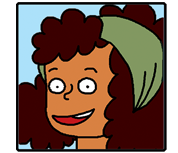 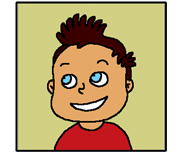 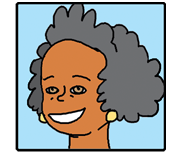 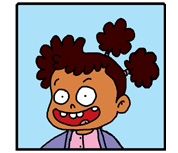 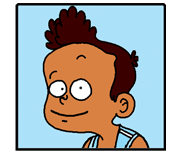 1.2 Family – Step 1
What’s missing ?
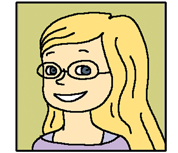 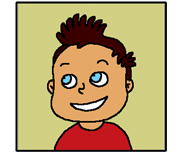 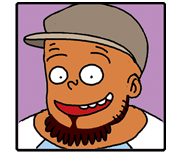 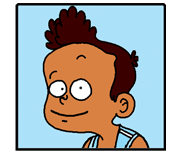 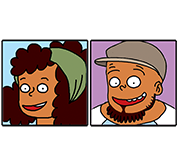 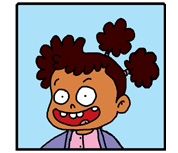 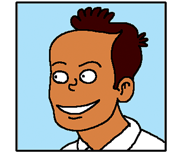 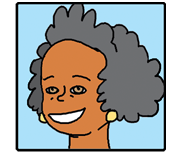 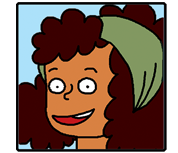 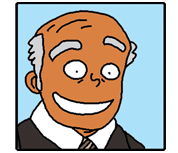 1.2 Family – Step 1
What’s missing ?
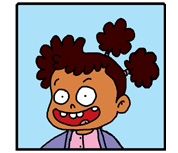 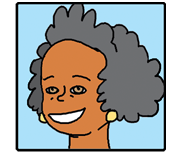 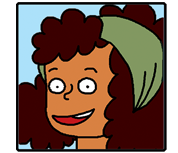 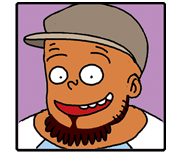 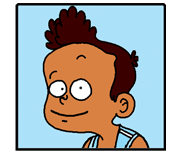 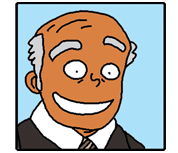 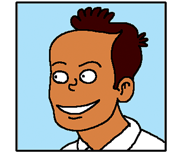 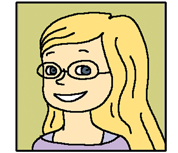 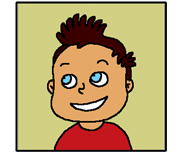 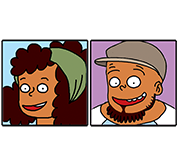 1.2 Family – Step 1
Listen and click on the right picture.
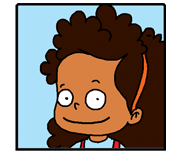 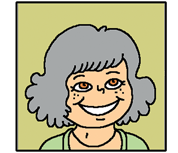 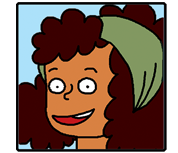 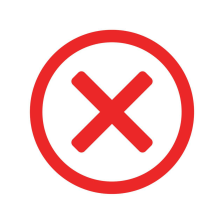 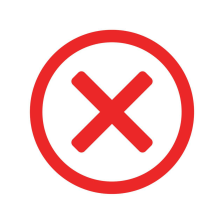 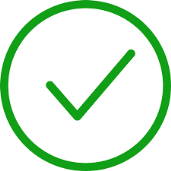 1/8
1.2 Family - step 2
Listen and click on the right picture.
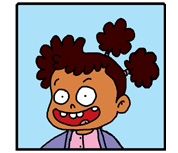 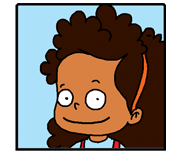 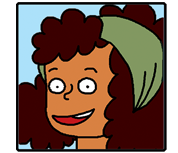 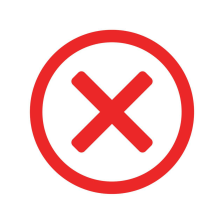 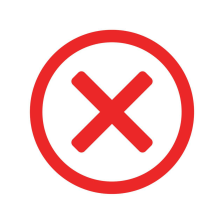 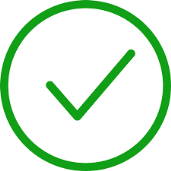 2/8
1.2 Family - step 2
Listen and click on the right picture.
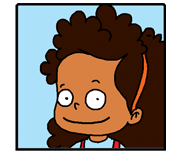 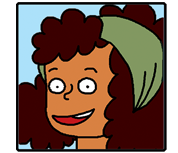 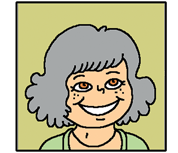 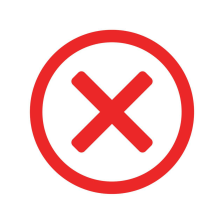 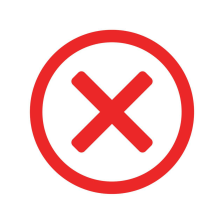 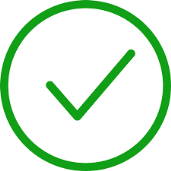 3/8
1.2 Family - step 2
Listen and click on the right picture.
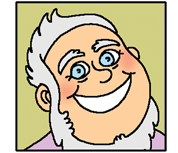 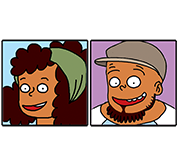 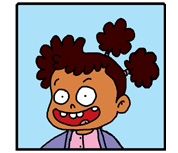 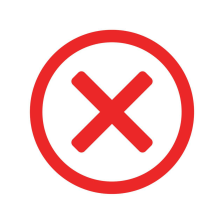 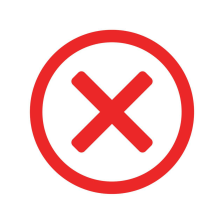 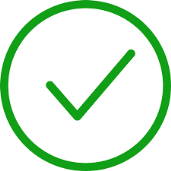 4/8
1.2 Family - step 2
Listen and click on the right picture.
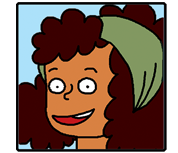 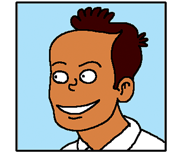 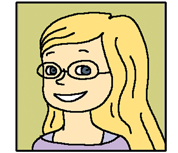 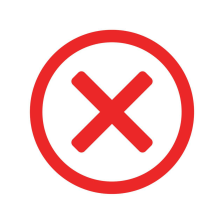 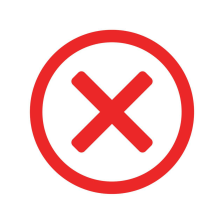 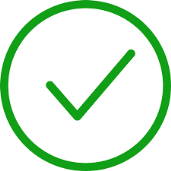 5/8
1.2 Family - step 2
Listen and click on the right picture.
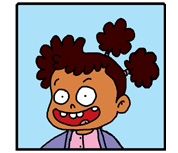 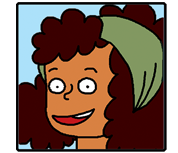 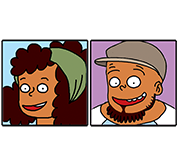 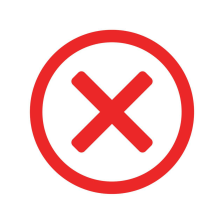 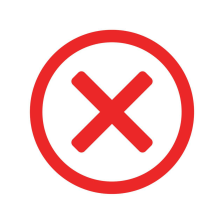 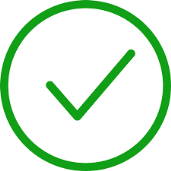 6/8
1.2 Family - step 2
Listen and click on the right picture.
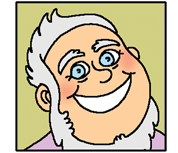 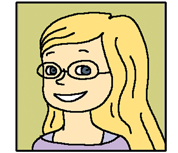 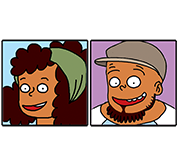 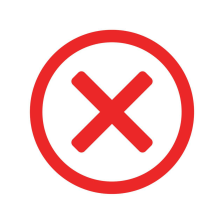 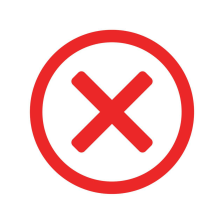 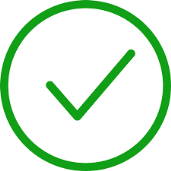 7/8
1.2 Family - step 2
Listen and click on the right picture.
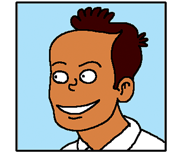 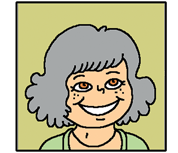 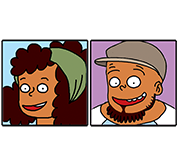 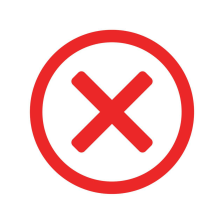 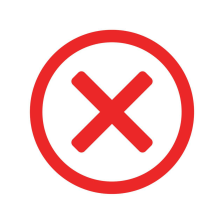 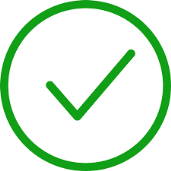 8/8
1.2 Family - step 2
Look, listen and focus on what you understand.
1.2 Family - step 2
Look, listen and focus on what you understand.
Tom: “I don’t understand? Who is Amy exactly?”
Lucy: “She’s Connor’s aunt!”
Lucy’s aunt: “Amy is my sister Tom! Look at this!”
Lucy: “Amy is Connor’s aunt... and this is Connor’s grandpa
and she is his grandma.”
Lucy’s aunt: “That’s right. This is my sister and they are my parents.”
Tom: “Ummmm... But who is he? Is he Amy’s brother?”
Lucy: “No Tom! He’s her husband!”
Tom: “Her husband? And who is he?”
Lucy: “Gavin is their baby!”
Tom: “Ohhh! I see...”
1.2 Family - step 2
Listen and click on the right picture.
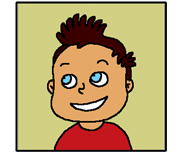 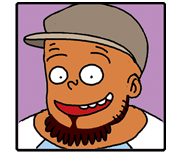 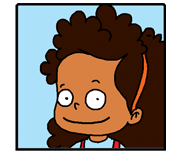 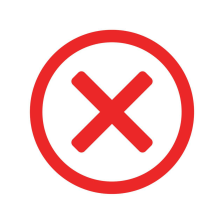 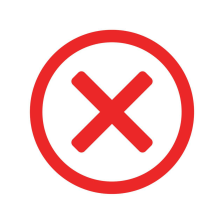 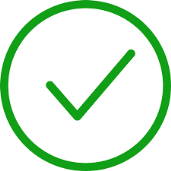 1/7
1.2 Family - step 2
Listen and click on the right picture.
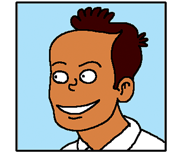 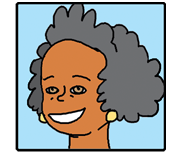 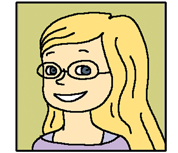 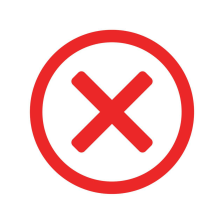 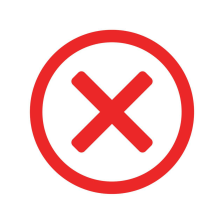 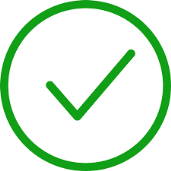 2/7
1.2 Family - step 2
Listen and click on the right picture.
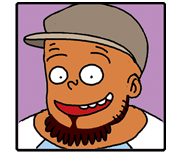 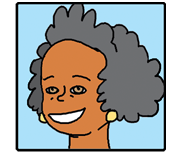 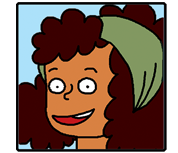 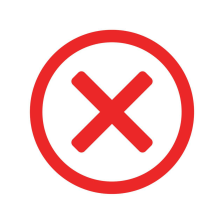 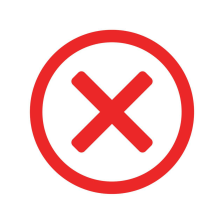 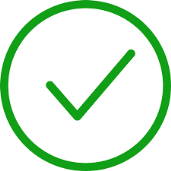 3/7
1.2 Family - step 2
Listen and click on the right picture.
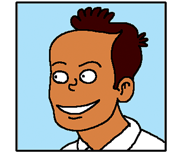 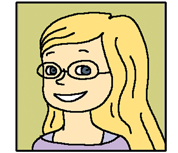 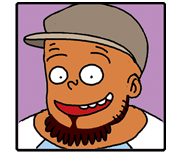 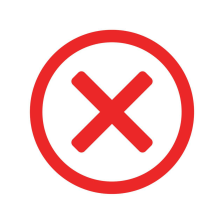 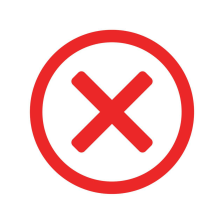 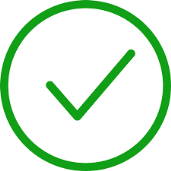 4/7
1.2 Family - step 2
Listen and click on the right picture.
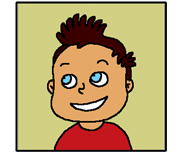 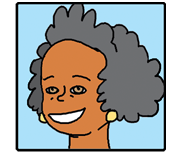 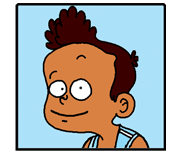 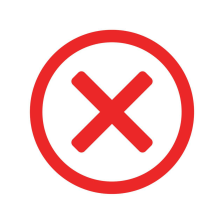 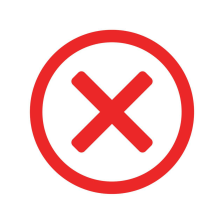 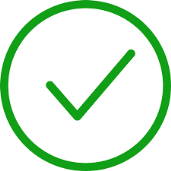 5/7
1.2 Family - step 2
Listen and click on the right picture.
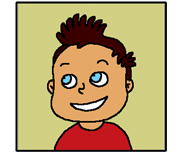 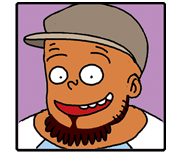 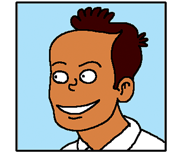 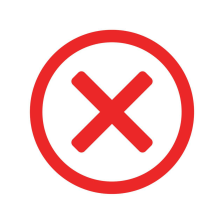 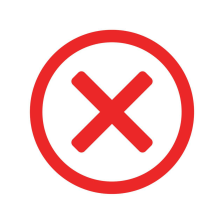 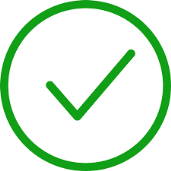 6/7
1.2 Family - step 2
Listen and click on the right picture.
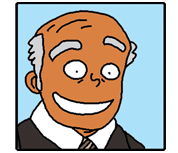 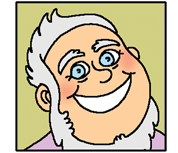 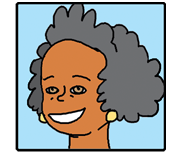 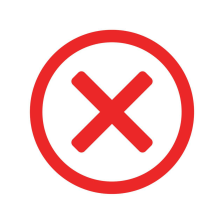 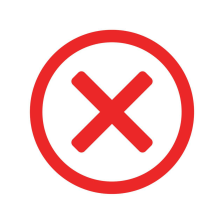 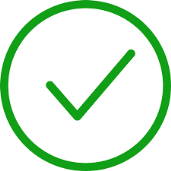 7/7
1.2 Family - step 2
What have we learned ?
Is he Lucy’s brother ?
Yes, he is.
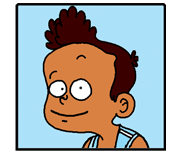 Is she Lucy’s mother ?
No, she isn’t. She is her grandma.
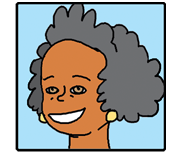 Is he Lucy’s uncle ?
No, he isn’t. He is her father.
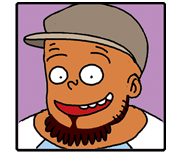 1.2 Family - step 2